Весёлый счетс бабочкой1 класс
Подготовила учитель начальных классов
Чернышова Светлана Олеговна
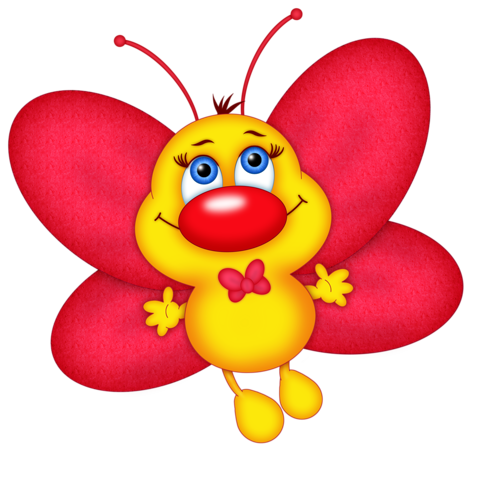 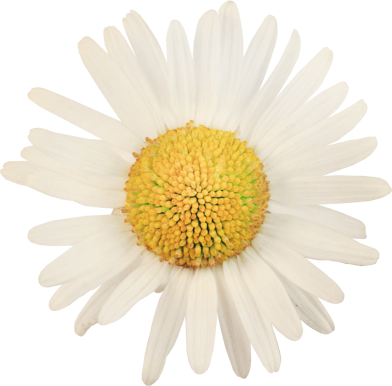 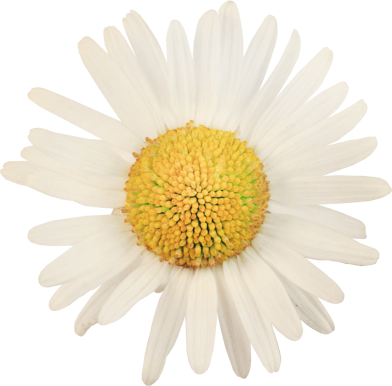 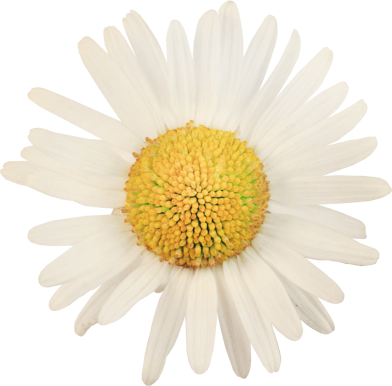 1
2
3
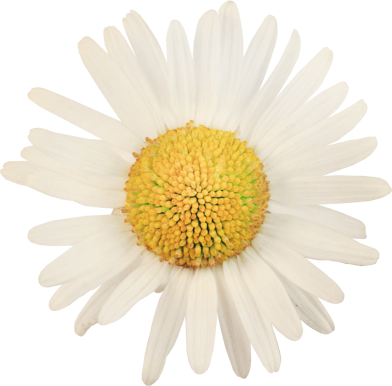 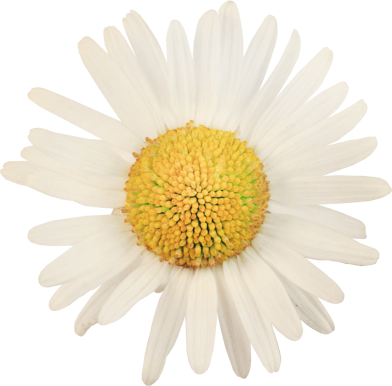 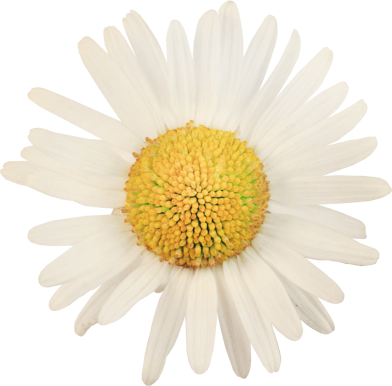 5
6
4
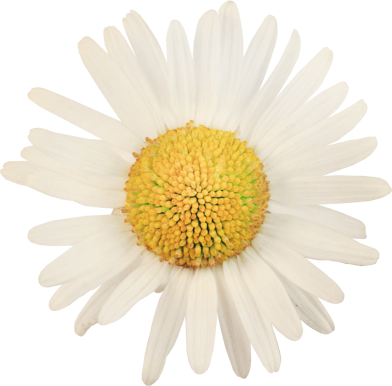 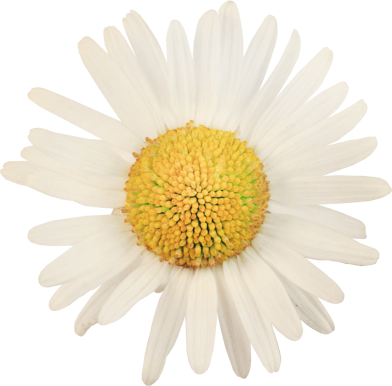 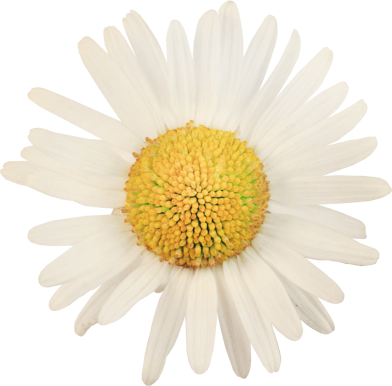 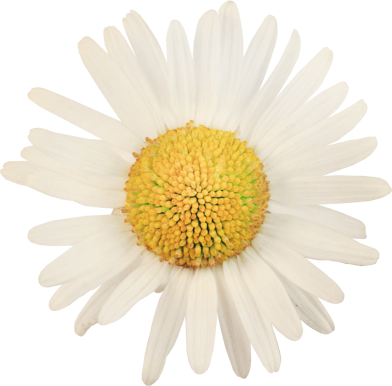 7
9
8
10
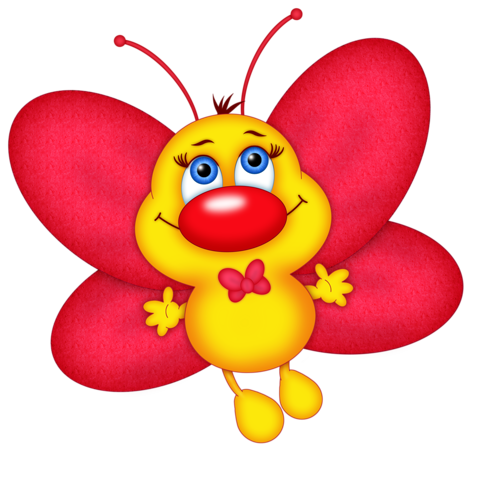 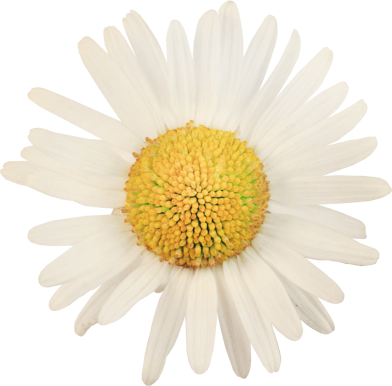 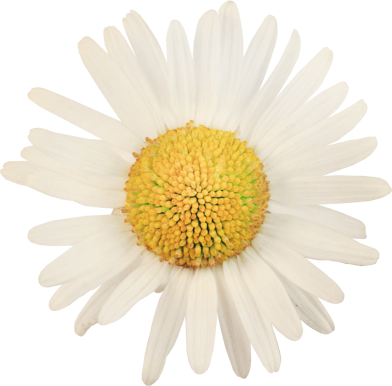 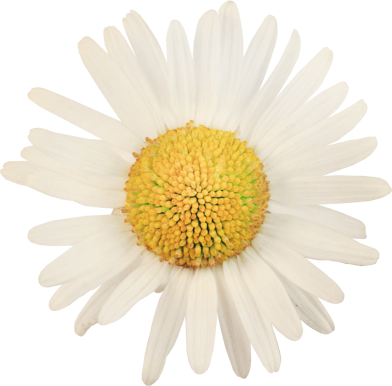 1
2
3
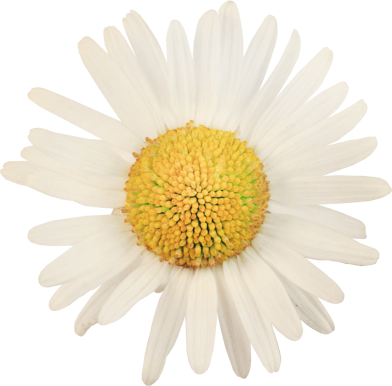 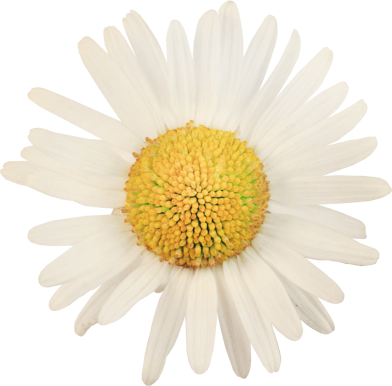 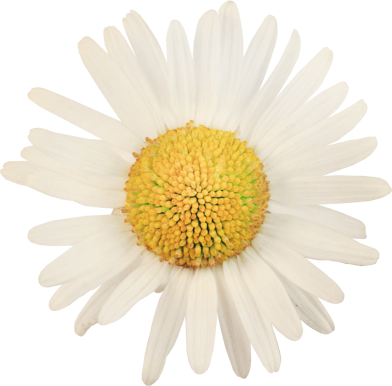 5
6
4
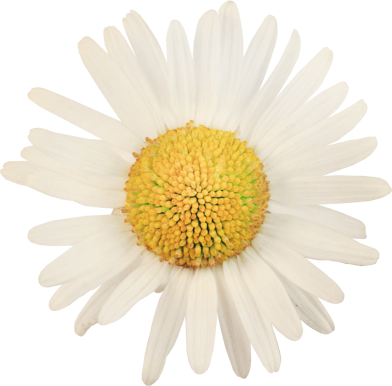 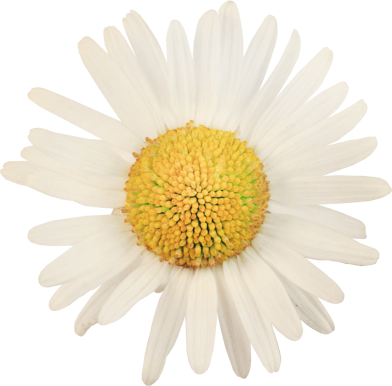 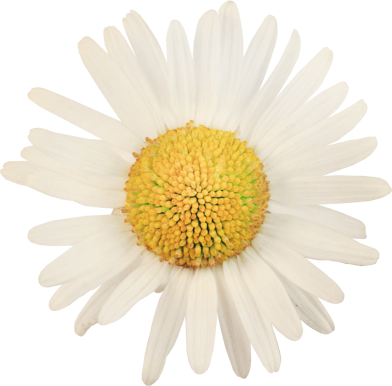 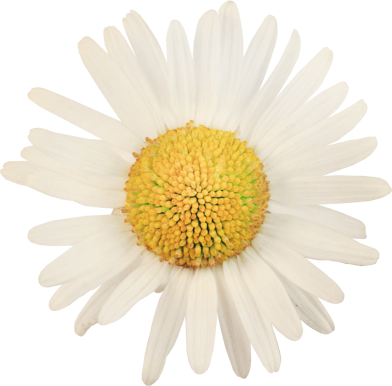 7
9
8
10
Для создания презентации использовались следующие интернет-ресурсы:
Мотылек – antalpiti.ru
Ромашка - liveinternet.ru